Výstupy z dotazníkového šetření HR Award a následné kroky
Gabriela Vybíralová
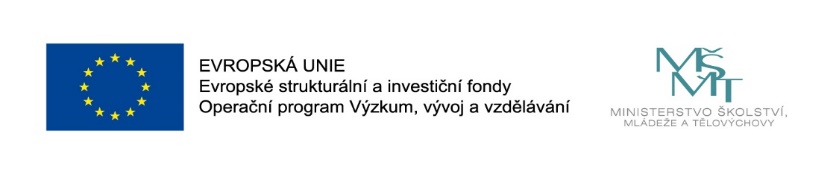 Setkání zaměstnanců fakulty 1.10.2020
D Ě K U J E M E
všem zaměstnancům, kteří si vyhradili čas na vyplnění dotazníku,
členům pracovní skupiny,
účastníkům fokusních skupin a on-line rozhovorů,
za podporu dr. Fučíkovi a Mgr. Jánimu.

Díky této spolupráci jsme měli možnost analyzovat vaši zpětnou vazbu k pracovním i odborným podmínkám na naší fakultě a připravovat opatření pro zlepšení do dalších let.
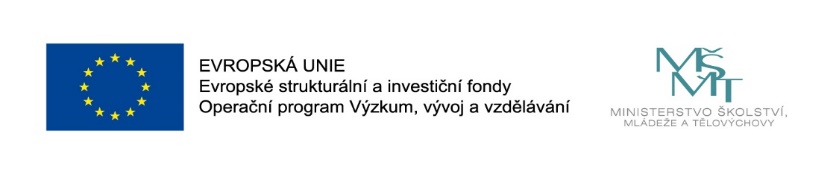 2
Setkání zaměstnanců fakulty 1.10.2020
Děkujeme všem za vyplnění dotazníků!
Dotazníkem bylo osloveno:

211 výzkumníků a lektorů (ČJ + AJ) návratnost……………… 49,8%
168  Ph.D. studentů………………… návratnost……………… 10,1%
91 administrativních pracovníků……návratnost…………….... 70,3%
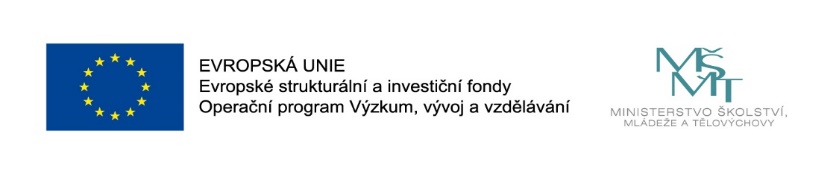 3
Setkání zaměstnanců fakulty 1.10.2020
Realizované kroky k HR Award
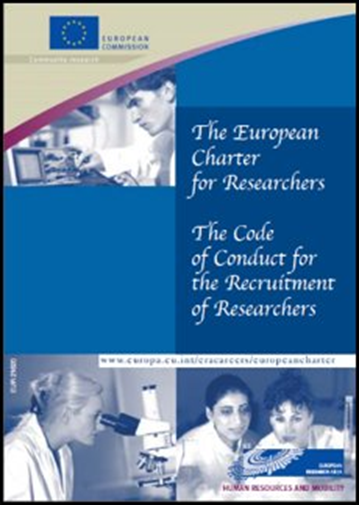 12/2019 – přihlášení k Chartě a Kodexu
12/2019 – setkání zaměstnanců a prezentace HR Award
2/2020 – rozeslán dotazník výzkumným pracovníkům
3/2020 – rozeslán dotazník administrativním a technickým pracovníkům
5 a 6/2020 – prezentace průběžných výstupů z GAP analýzy na poradě vedení
6/2020 – zpracování GAP analýzy 
8/2020 – vyhotovení Akčního plánu a dokumentu OTM-R
8 a 9/2020 – setkání fokusních skupin
10/2020 – představení výstupů zaměstnancům fakulty
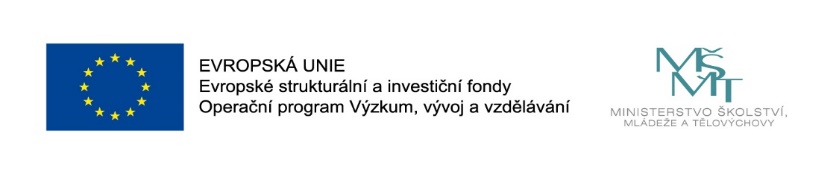 4
Setkání zaměstnanců fakulty 1.10.2020
Pracovní skupina a fokusní skupiny
Pracovní skupina spolupracovala na vytváření GAP analýzy, Akčního plánu a dokumentu OTM-R.

Fokusní skupiny: 
PLUSY: fakulta je family-friendly, výborná spolupráce s odd. pro výzkum a projektovou podporu, ústřední knihovnou, neformální hlídání dětí, pracovní příležitosti M a Ž nejsou rozdílné, společná setkání zaměstnanců, individuální motivující přístup vedoucích pracovníků zejména při snižování úvazků, flexibilita pracovní doby, každá katedra je originální a má svá specifika
MINUSY: nesystematická práce s Ph.D. studenty, malá podpora pedagogické činnosti, vysoká administrativa, obavy z návratu po MD - nastavení úvazků, nedostatek interních projektů pro rodiče, nízké zapojení žen ve vědecké radě, není fakultní školka, nejasná pravidla ohledně výuky a vědy, velký tlak na vědecký výkon, nízká podpora novým zaměstnancům, málo financí na proofreading, nedostačující zpětná vazba od vedoucích, malá systematizace VŘ, nízké ocenění lektorů
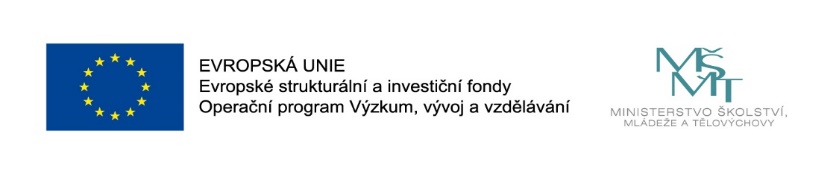 5
Setkání zaměstnanců fakulty 1.10.2020
Jaké oblasti HR Award zahrnuje?
Etické
     a 
 profesní
 aspekty
HR Award
Nábor 
nových 
pracovníků
Vzdělávání 
a školení
Pracovní
podmínky 
a soc. za-
bezpečení
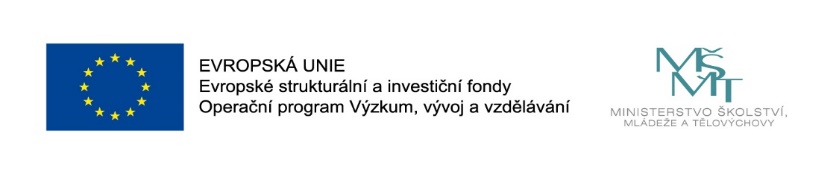 6
Setkání zaměstnanců fakulty 1.10.2020
Etické a profesní zásady – slabé stránky FSS
Všechny dokumenty nejsou v anglickém jazyce.
Chybí systém vzdělávání zaměstnanců v oblasti etických zásad ve výzkumu, duševního vlastnictví, zacházení s osobními údaji a bezpečnosti využívání úložišť a dat a dalších právních oblastech souvisejících s vědou a výzkumem.
Nejsou jasná pravidla pro schvalování výzkumu na FSS.
Chybí strukturované informace a školení související se správou a řízením projektů a strategickými cíli na univerzitní                  a fakultní úrovni.
Chybí přehledný portál pro vyhledávání informací.
Chybí fakultní strategie zaměřená na podporu popularizace vědy a výzkumu a propagaci vědeckého bádání.
Malá obeznámenost výzkumných pracovníků se službami MU např. CTT MU, CERPEK MU, CJV MU…
Nedostatečná podpora pracovníků a pracovnic s rodičovskými a pečovatelskými povinnostmi.
Hodnocení zaměstnanců – chybí systém pro administrativní pracovníky, není provázán s dalším vzděláváním pracovníků.
Posílit kompetence vedoucích pracovníků v oblasti vedení hodnotících pohovorů a předávání zpětné vazby pracovníkům.
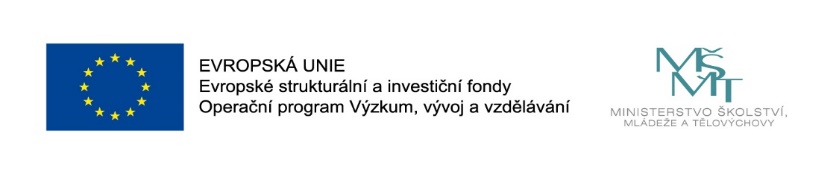 7
Setkání zaměstnanců fakulty 1.10.2020
Z dotazníků…
Dostupné přístroje a technické vybavení, které fakulta nabízí pracovníkům byly hodnoceny jako uspokojivé.
Výzkumní pracovníci a pracovnice pro svůj výzkum postrádají zejména finanční prostředky a vhodné spolupracovníky.
72 % výzkumných pracovníků uvedlo, že je zabezpečení etiky výzkumu dostatečné. 11 % respondentů nevnímá zabezpečení etických aspektů ve vědecké práci jako dostatečné. 17 % dotazovaných uvedlo, že neví nebo že nedokáže na otázku odpovědět.
Nedostatečnou obeznámenost se strategickými dokumenty uvádí 52% respondentů šetření na FSS.
44 % pracovníků uvedlo jako nedostatečnou znalost fakultních postupů pro řízení a správu projektů, zpracování účetních dokladů a dalších záležitostí.
Pouze 18 % dotázaných má zkušenost s CTT MU.
Dostatečnou podporu fakulty v oblasti veřejného šíření či komerčního využití své práce uvedlo 25 % výzkumných pracovníků a pracovnic, 37 % respondentů uvedelo, že spíše či určitě nevnímá podporu a 38 % dotázaných uvedlo, že tuto oblast nedokáže posoudit. 
20 % respondentů uvedlo, že v posledních třech letech nebylo hodnoceno v rámci periodického systému hodnocení.
Čtvrtina dotázaných uvedla, že jim v rámci hodnocení není poskytována dostatečná zpětná vazba.
Muži a ženy se ve svém hodnocení relevantnosti systému hodnocení neliší.
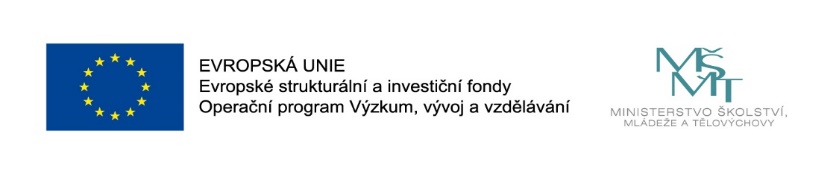 8
Setkání zaměstnanců fakulty 1.10.2020
Návrhy do AP k Etickým a profesním zásadám:
Internacionalizace:
Integrace zahraničních pracovníků a častější užívání anglického jazyka. Překlad všech fakultních dokumentů (směrnice, řády, webové stránky a jiné), hledání možností jazykových kurzů pro akademické i administrativní pracovníky.
Vytvořit systém vzdělávání pracovníků:
Pravidelně seznamovat pracovníky s etickými zásadami a normami MU a FSS.
Seznamovat zaměstnance s informacemi o duševním vlastnictví, etickými zásadami výzkumu, GDPR, bezpečné užívání on-line úložišť, se službami MU a pracovních postupech pro efektivní finanční řízení projektů.
Vzdělávat vedoucí pracovníky v manažerských dovednostech a stylu řízení.
Vzdělávat mentory, školitele doktorandů a nově nastupující pracovníky s postupy na FSS.
Profesionalizovat řízení a správu projektů.
Zpracovat „Balíček předpisů“:
Zpracovat všechna právní ukotvení a systémy pracovních postupů do jedné přehledné mapy na webu fakulty, která bude jasně odkazovat na aktuální informace pro řešení konkrétních záležitostí.
Nastavit vnitřní transparentní postupy a pravidla pro řešení případů diskriminace a systém podávání stížností.
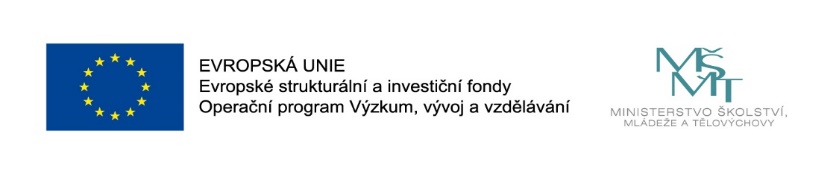 9
Setkání zaměstnanců fakulty 1.10.2020
Nábor a výběr pracovníků – slabé stránky FSS
Na úrovni univerzity aktualizovat Řád výběrového řízení MU v souladu s OTM-R politikou.
Chybí fakultní dokumentové zpracování pro nábor a přijímání nových pracovníků při výběrových řízeních v souladu s OTM-R politikou.
Všichni členové komise výběrového řízení nejsou odborně vyškoleni.
Není systémově zavedený způsob inzerce volných pracovních míst na zahraničích pracovních portálech.
Chybí zpracovaný a ukotvený kariérní řád pro pozice R1-R4.
Noví kandidáti nejsou informováni o vyhlídkách kariérního růstu v rámci nabízené pozice.
Chybí definice, popis pracovní činnosti a kariérní rozvoj na pozici PostDoc.
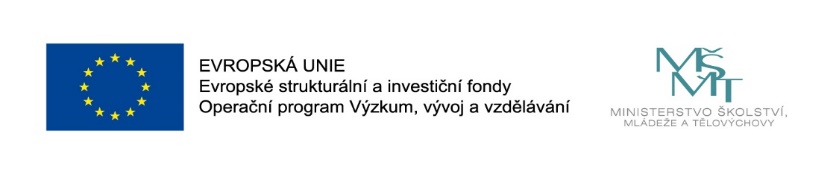 10
Setkání zaměstnanců fakulty 1.10.2020
Z dotazníků…
Výzkumní pracovníci nemají komplexní informace o procesu získávání pracovníků na výzkumné pozice na jejich pracovištích.
Pouze 25 % respondentů vnímá, že postup získávání nových pracovníků je srovnatelný se zahraničím.
45 % pracovníků odpovědělo, že postup získávání nových výzkumných pracovníků vyvolává zájem vhodných uchazečů, 25 % respondentů odpovědělo, že ne či spíše ne a 30 % nedokázalo na tuto otázku odpovědět.
61 % výzkumníků uvedlo, že je nábor nových pracovníků na fakultě transparentní, dalších 29 % uvedlo, že k získávání a výběru pracovníků na fakultě se spíše či určitě nepřistupuje transparentně a 10 % respondentů nedokázalo odpovědět.
Podle respondentů dotazníkového šetření jsou u výběrového řízení nejvíce zohledňovány následující aspekty:
                     množství a kvalita vědeckých publikací
                    množství a míra zapojení ve vědecko-výzkumných projektech.
Hodnota zahraniční mobility byla v dotazníkovém šetření zmapována jako dostatečně implementovaná, uvedlo tak          85 % respondentů.
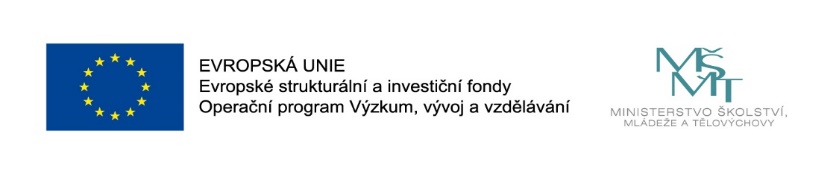 11
Setkání zaměstnanců fakulty 1.10.2020
Návrhy do Akčního plánu k náboru a výběru
Vypracovat fakultní manuál pro nábor a přijímání nových pracovníků, který bude reflektovat OTM-R politiku (bude definovat pravidla a hodnotící kritéria u výběrového řízení, bude obsahovat hodnocení zásluh aj.). Zakotvit manuál do fakultních předpisů, bude veřejně dostupný na webových stránkách FSS a bude mít anglickou verzi.
Zpracovat manuál – Kariérní řád pro výzkumné pracovníky na FSS ve spolupráci s celouniverzitním opatřením.
Vytvořit systém inzerce volných pracovních míst na pracovních portálech včetně zahraničních portálů.
Realizovat školení vedoucích pracovníků pro kvalifikovanou účast v komisích výběrového řízení.
Vypracovat on-line dotazník pro získání zpětné vazby uchazečů k výběrovému řízení.
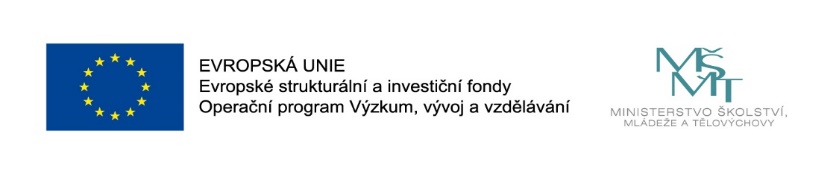 12
Setkání zaměstnanců fakulty 1.10.2020
Pracovní podmínky – slabé stránky FSS
Ženy uvedly menší podporu a zajištění výzkumného prostředí na FSS.
Malá obeznámenost pracovníků s benefity fakulty.
Administrativní pracovníci nejsou seznámeni s Etickým kodexem MU.
Nedostatečná péče o pracovníky a pracovnice s rodinnými a pečovatelskými povinnostmi.
Chybí vazba mezi stanovením výše finančního ohodnocení a výkonem na jednotlivých stupních R1-R4.
Nízké zastoupení žen na vyšších výzkumných pozicích.
Na fakultě není zavedena pozice mentora, který by výzkumné pracovníky motivoval a přispíval ke snížení jejich nejistoty ohledně profesní budoucnosti.
Není vymezeno množství pedagogické činnosti na pracovištích pro pozice R1-R4 a Ph.D. studenty. 
Nedostatečná nabídka pro rozvoj pedagogických kompetencí a pedagogických programů.  
Nedostatečná obeznámenost pracovníků fakulty se systémem při podávání stížností.
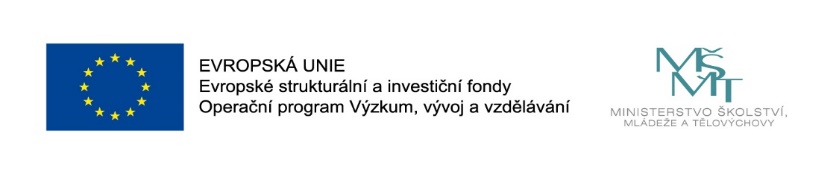 13
Setkání zaměstnanců fakulty 1.10.2020
Z dotazníků…
60 % respondentů odpovědělo, že se cítí uznáváni jako členové profesní skupiny. Zbylých 40 % dotázaných naopak uvedlo, že se tak necítí.
Výsledky dotazníků poukázaly na určitou diferenciaci podle pohlaví a věku -  následně byly realizovány fokusní skupiny.                                                                                                                                                                                                                                                  
Uznávaným členem profesní skupiny se podle ankety cítí 69 % mužů, ale jen 46 % žen.
Dvě třetiny dotázaných uvedly, že jejich pracovní prostředí je podněcující pro dosažení vědeckého výkonu, častěji to byli muži (71 %) než ženy (58 %).
Naopak většina Ph.D. studentů (71 %) odpověděla, že nevnímá své pracovní prostředí jako podnětné. 
Z dotazníkového šetření vyplývá, že 86 % mužů a 73 % žen vnímá možnost sladit pracovní podmínky na pracovišti                   s osobním a rodinným životem jako vyhovující.
V dotazníkovém šetření více jak 60 % respondentů uvedlo, že mzdové podmínky jsou adekvátní jejich očekávání. 
Z šetření dále vyplývá, že by měl být lépe nastaven motivační systém hodnocení, který by jasně ukazoval, jaký výkon se na výzkumné pozici u R1-R4 oceňuje a co se očekává za výkon na těchto pozicích.
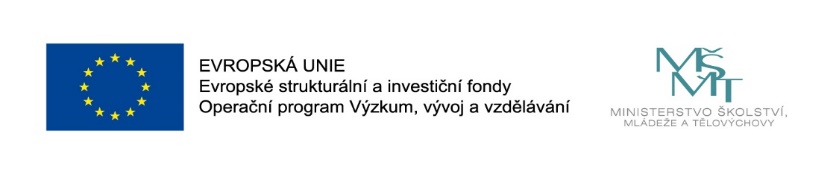 14
Setkání zaměstnanců fakulty 1.10.2020
Z dotazníků…
Zda mají muži a ženy rovné pracovní podmínky na pracovišti, odpovědělo: 
     71 % žen – ano, či spíše ano 23 % žen – spíše ne, či určitě ne      
     83 % mužů – ano, či spíše ano 11 % mužů – spíše ne, či určitě ne
Zda mají na pracovišti muži a ženy rovné pracovní příležitosti, odpovědělo:
     63 % žen – ano, či spíše ano 31 % žen – spíše ne, či určitě ne
    80 % mužů – ano, či spíše ano 16 % mužů – spíše ne, či určitě ne
64 % zaměstnanců fakulty uvedlo dostatečnou podporu ve vzdělávání a rozvoji dovedností. 
85 % respondentů uvedlo jako dostatečně implementovanou hodnotu zahraniční mobility.
77 % dotázaných odpovědělo, že je jejich pedagogický výkon zohledněn při hodnocení pracovníků, ale 23 % dotázaných se za svůj pedagogický výkon necítí ohodnoceno.   
50 % respondentů uvedlo, že jim výuka brání v realizaci výzkumných záměrů. 
30 % respondentů uvedlo, že jsou pedagogickými úkoly přetíženi.
61 % dotázaných vnímá nedostatečnou obeznámenost s procesem podávání stížnosti a odvolání.
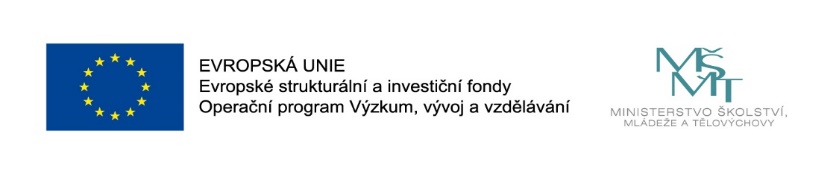 15
Setkání zaměstnanců fakulty 1.10.2020
Návrhy do AP k pracovním podmínkám
Zpracovat „Balíček předpisů“:
     Právní ukotvení a systémy pracovních postupů zpracovat do jedné přehledné mapy na webu fakulty a odkazovat na aktuální informace pro řešení
     konkrétních záležitostí.
     Nastavit vnitřní transparentní postupy a pravidla pro řešení případů diskriminace.
Péče o nově nastupující pracovníky:
    Seznamovat nové pracovníky s důležitými dokumenty, které usnadňují orientaci v procesech a interních předpisech MU a FSS a usnadňují pracovní
    činnosti.
     Seznamovat výzkumné pracovníky s oblastí komercializace a zpřístupnění výsledků výzkumů.
     Poskytovat adekvátní podporu mladým výzkumným pracovníkům či nově příchozím zaměstnanců.
Interní komunikace: 
     Pořádat pravidelná setkání zaměstnanců a seznamovat je se strategickými plány, novými metodologiemi, s projekty, benefity apod. 
     Vytvořit portál s nabídkou dalšího vzdělávání a rozvoje pracovníků. 
     Vytvořit fakultní systém pro seznamování pracovníků s vědeckými výstupy probíhajícími na FSS.
Propagace:
    Propagovat moderními nástroji výsledky výzkumných pracovníků FSS směrem k veřejnosti.
    Seznamovat zaměstnance FSS s pracovišti MU.
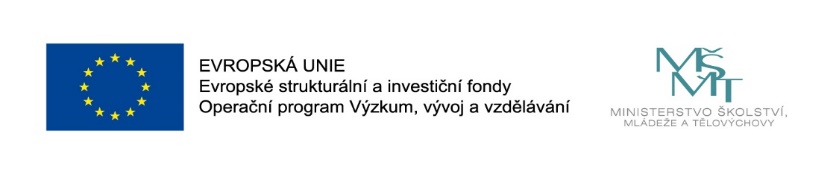 16
Setkání zaměstnanců fakulty 1.10.2020
Rozvoj a vzdělávání – slabé stránky FSS
Chybí systém práce se začínajícími výzkumnými pracovníky. 
Chybí pozice mentora, který by provázel pracovníky na počátku jejich kariéry na FSS.
Chybí popis role mentora a jeho kompetencí.
Chybí manuál pro Ph.D. studenty. 
Chybí systém vzdělávání vedoucích pracovníků v oblasti managementu a řízení lidských zdrojů.
Nedostatečná časová flexibilita u dohlížejících osob.
Nižší propagace vzdělávacích programů pro Ph.D. studenty a výzkumné pracovníky na pozicích R1-R4. 
Chybí ucelený systém dalšího vzdělávání výzkumných pracovníků na všech úrovních R1-R4 a Ph.D. studentů.
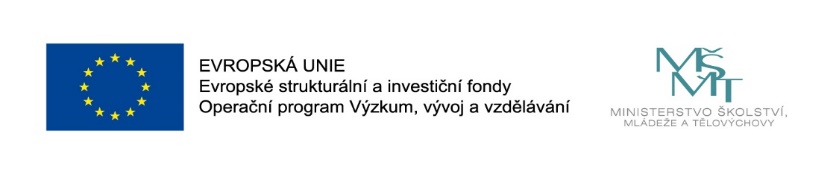 17
Setkání zaměstnanců fakulty 1.10.2020
Z dotazníků…
71 % dotázaných uvedlo, že ví, že má možnost využívat pravidelný kontakt se svým školitelem, v tom se shodli výzkumní a vědečtí pracovníci na úrovni R1-R4.
48 %  plně využívá možnost udržování kontaktů se svým školitelem.
54 % respondentů uvedlo, že se soustavně snaží o rozvoj svých schopností, znalostí                a dovedností na všech stupních kariéry.
71 % respondentů vnímá možnost pravidelného kontaktu se svým školitelem jako dostačující, v tom se shodli výzkumní a vědečtí pracovníci na úrovni R1-R4.
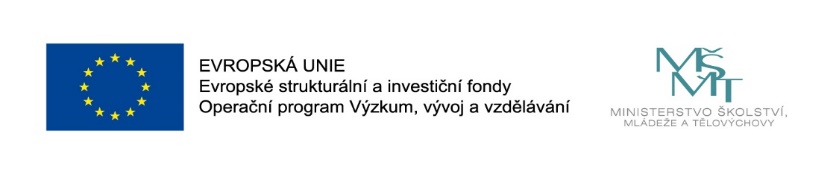 18
Setkání zaměstnanců fakulty 1.10.2020
Návrhy do AP k rozvoji a vzdělávání
Vytvořit systém mentoringu:
   Zřídit pozici mentora, pojmenovat pozici a specifikovat ji.
   Školit mentory.
   Vytvořit manuál pro mentory, popsat pracovní činnosti mentora.
Sledovat kvalitu školitelů a jejich komunikaci se studenty.
Implementovat omezení počtu vedených doktorských studentů a omezit přetížení školitelů.
Vytvořit manuál pro Ph.D. studenty. 
Zrevidovat a doplnit možnosti dalšího vzdělávání pro všechny výzkumné pracovníky a Ph.D. studenty.
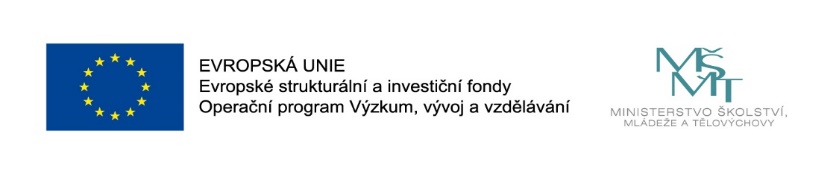 19
Setkání zaměstnanců fakulty 1.10.2020
Aktuální informace o HR Award:
https://www.fss.muni.cz/o-nas/hr-award
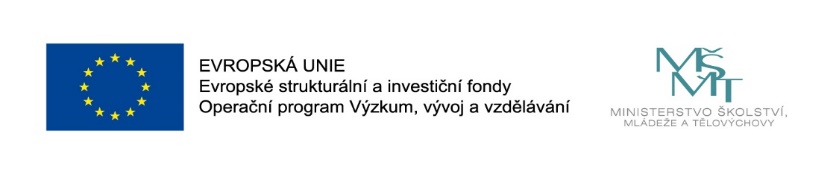 20
Setkání zaměstnanců fakulty 1.10.2020
Děkuji za pozornost
Gabriela Vybíralová – HR manažerka a celý tým HR Award
E-mail: vybiralova@fss.muni.cz
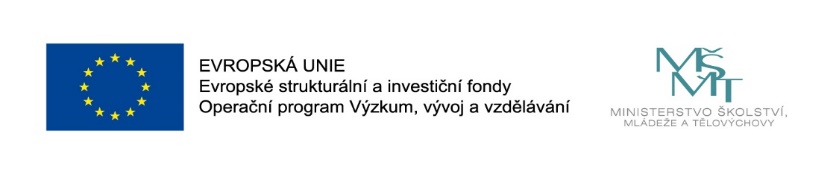 21
Setkání zaměstnanců fakulty 1.10.2020